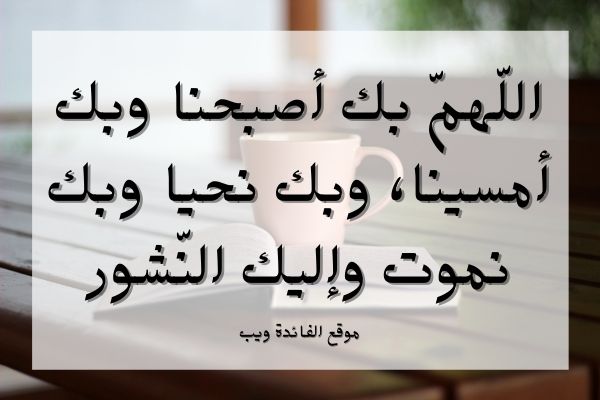 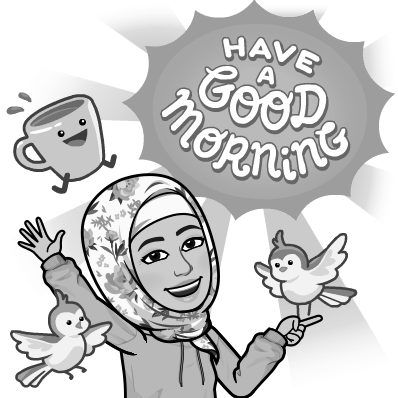 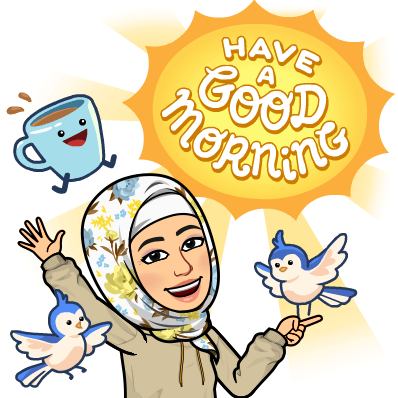 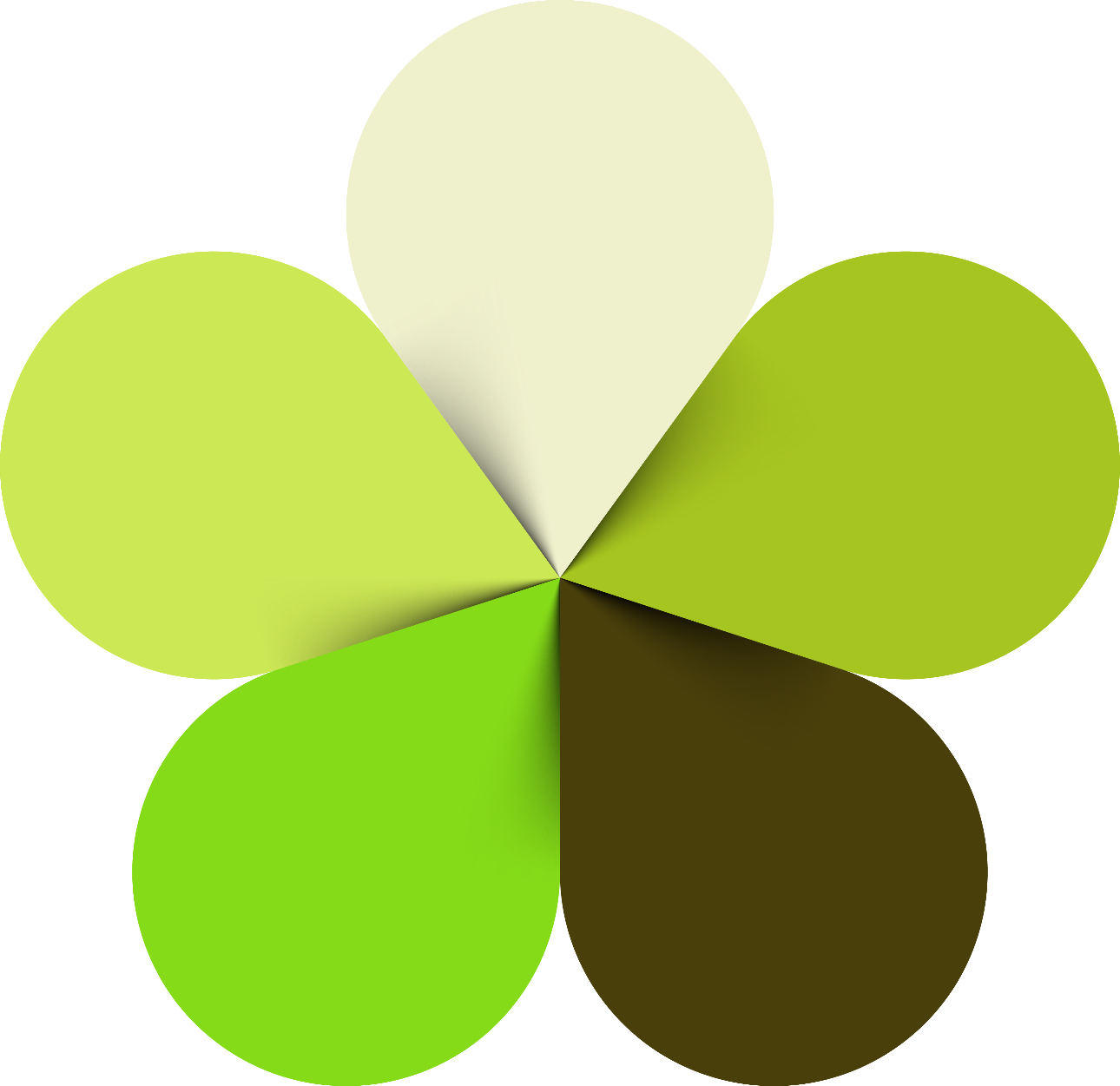 Unit -2-

Going Green
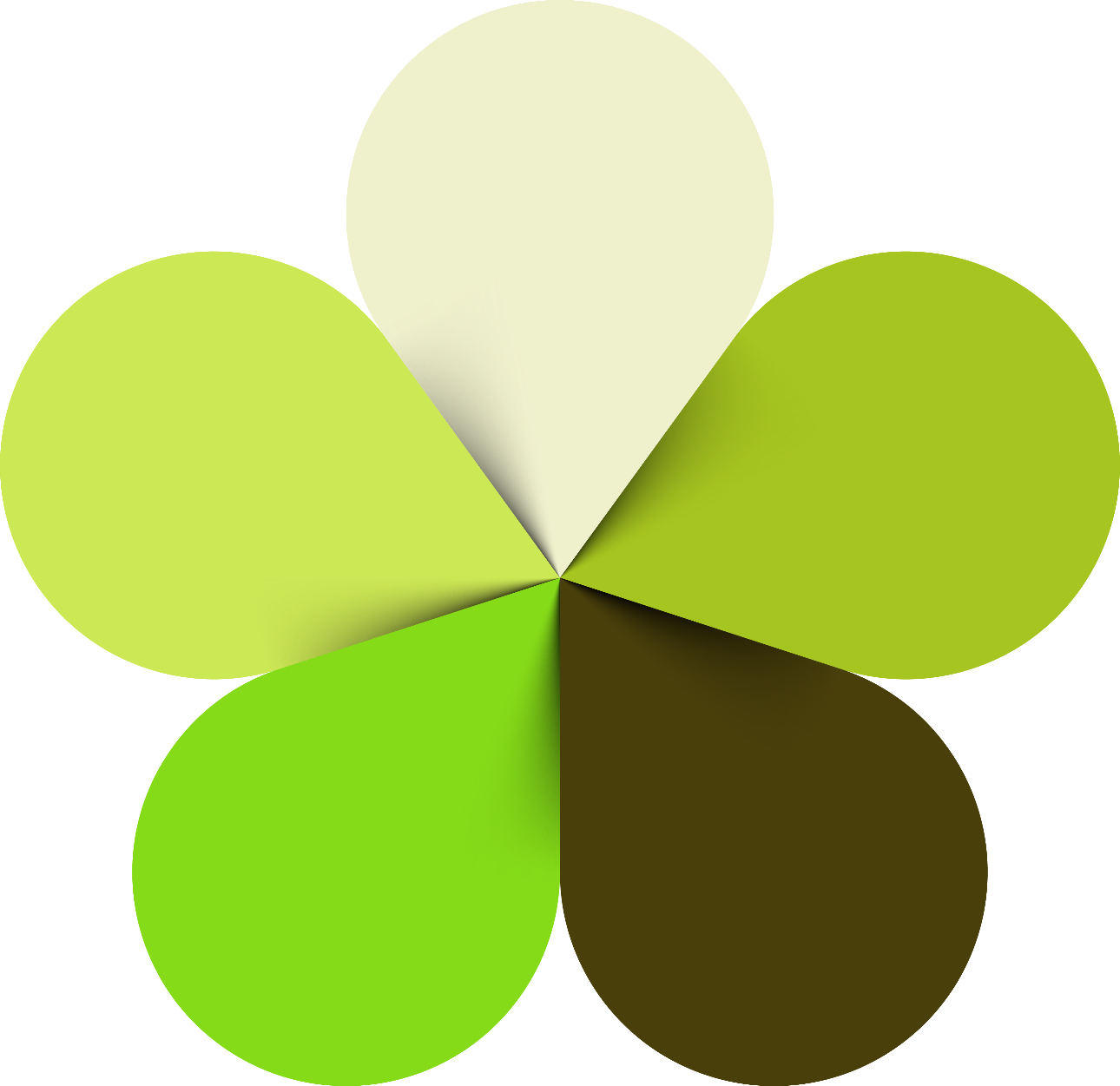 Listen & Discuss
Pair Work
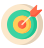 Goals
Explain the main idea of Going Green
1
List some ways to GO GREEN
2
Learn more ways of being environmentally responsible
3
Use the new words to complete the sentences
4
5
Answer some questions correctly .
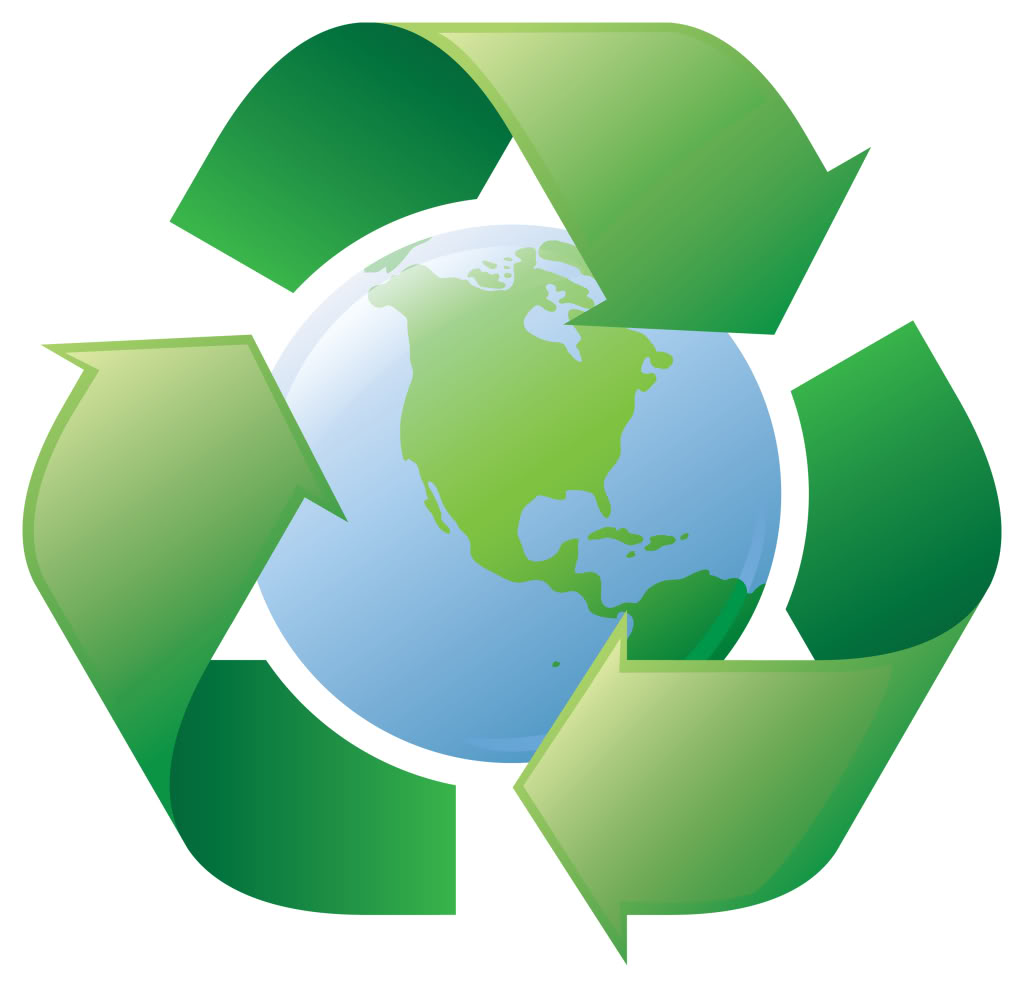 What does it mean

 to Go green?
To do things in a way that protects the

 natural environment
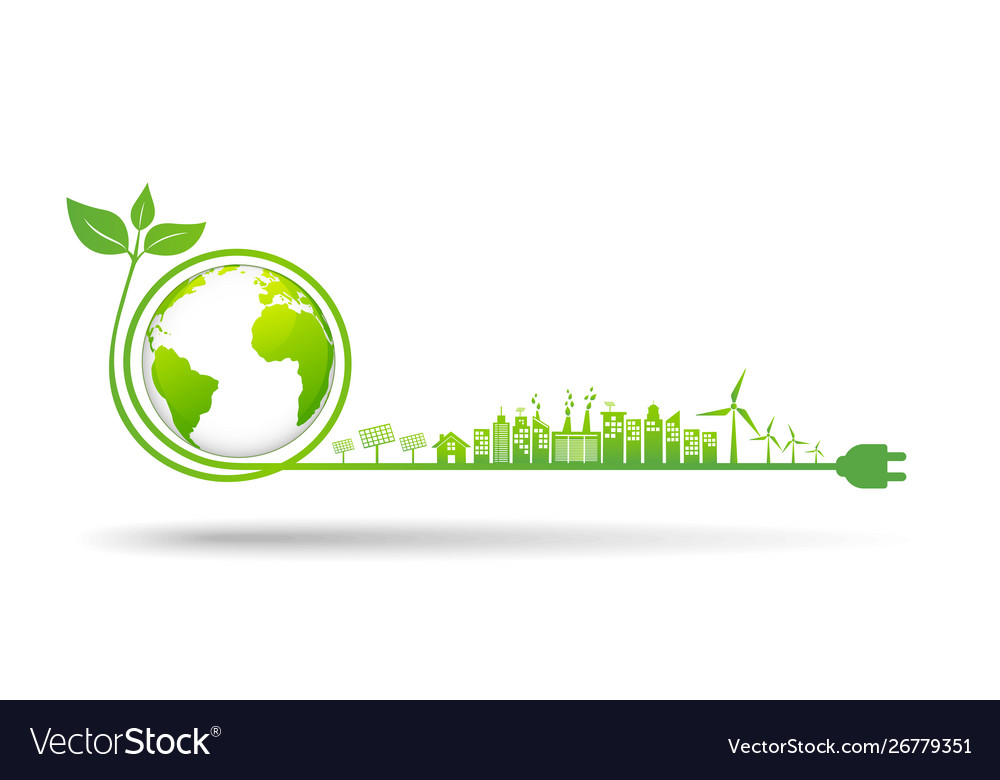 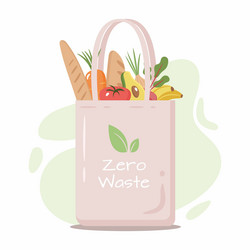 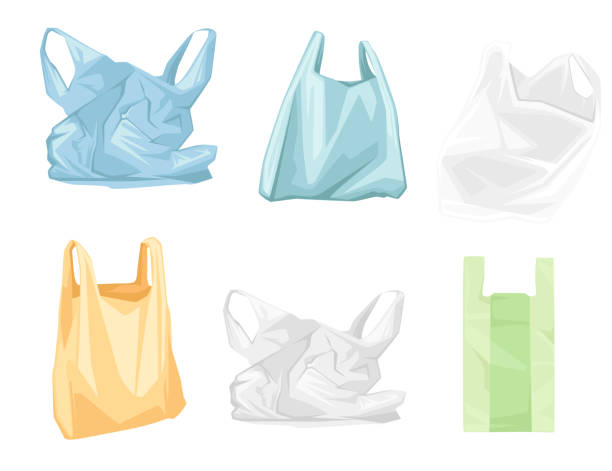 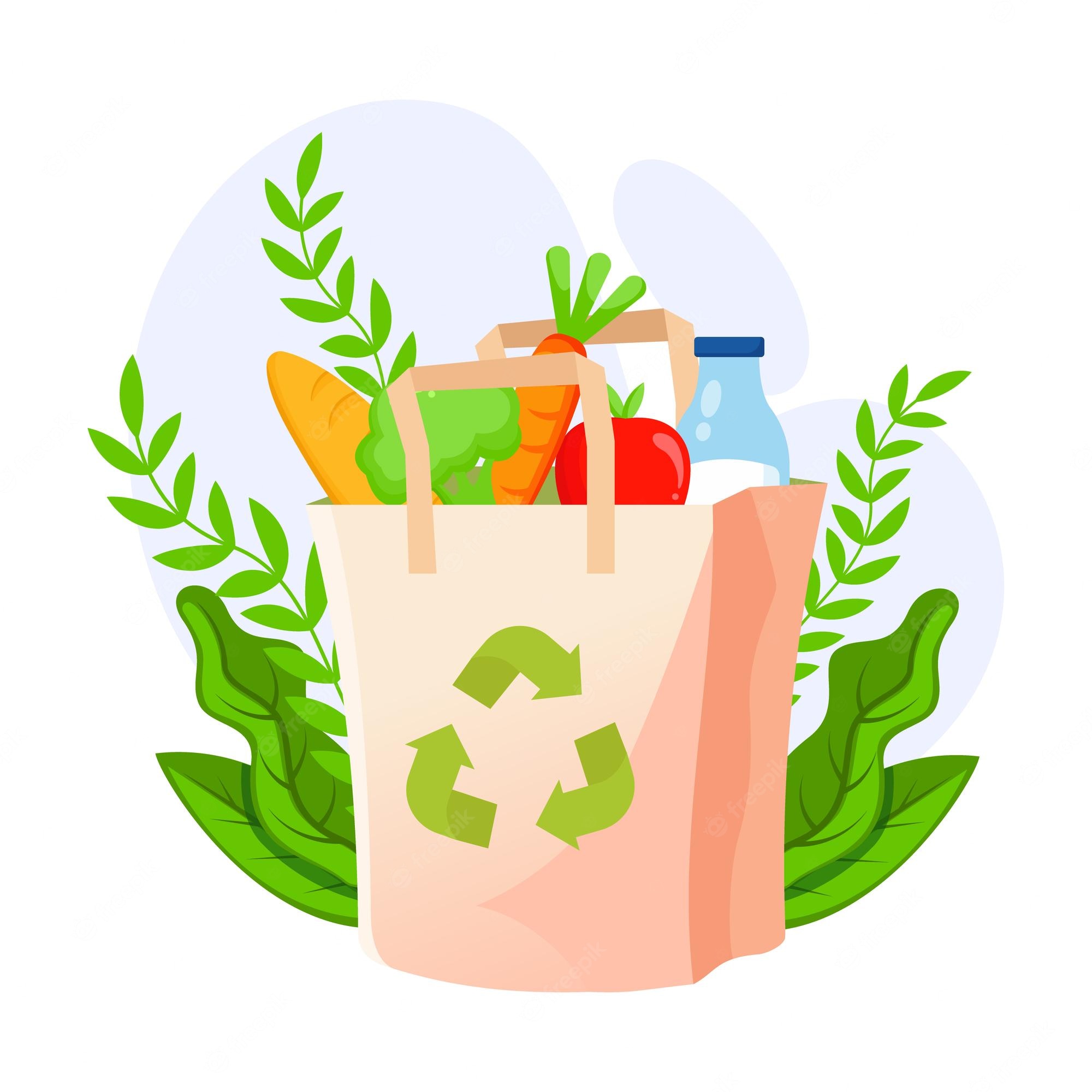 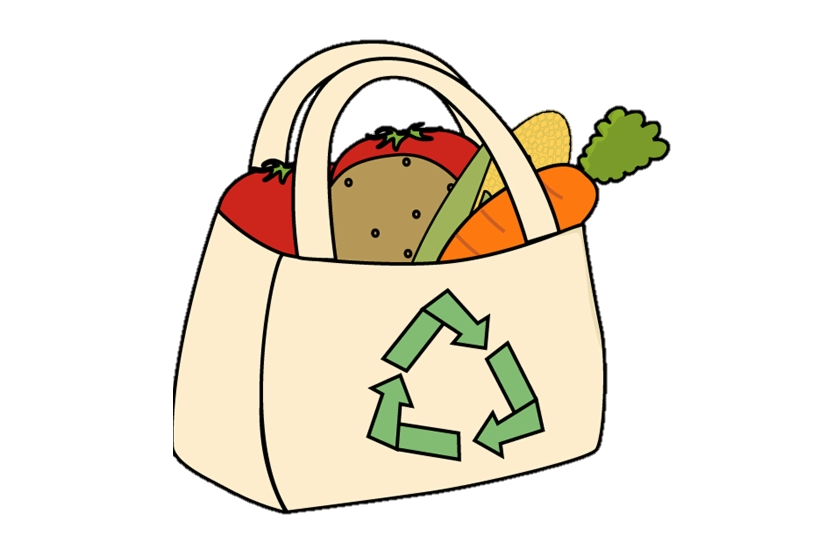 I bring my own bag when I go to the supermarket.
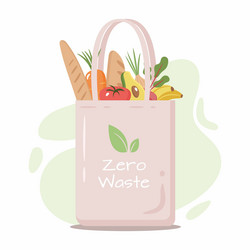 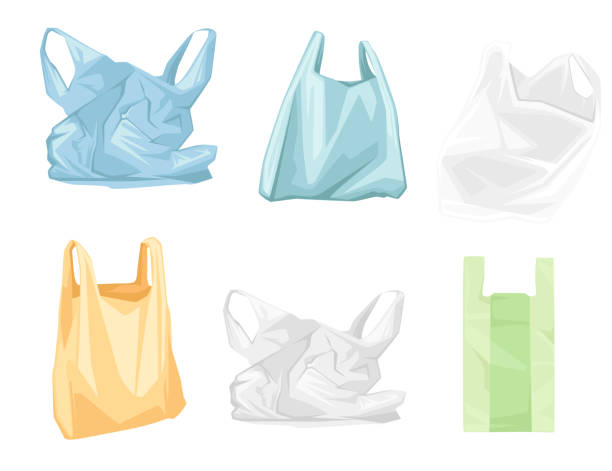 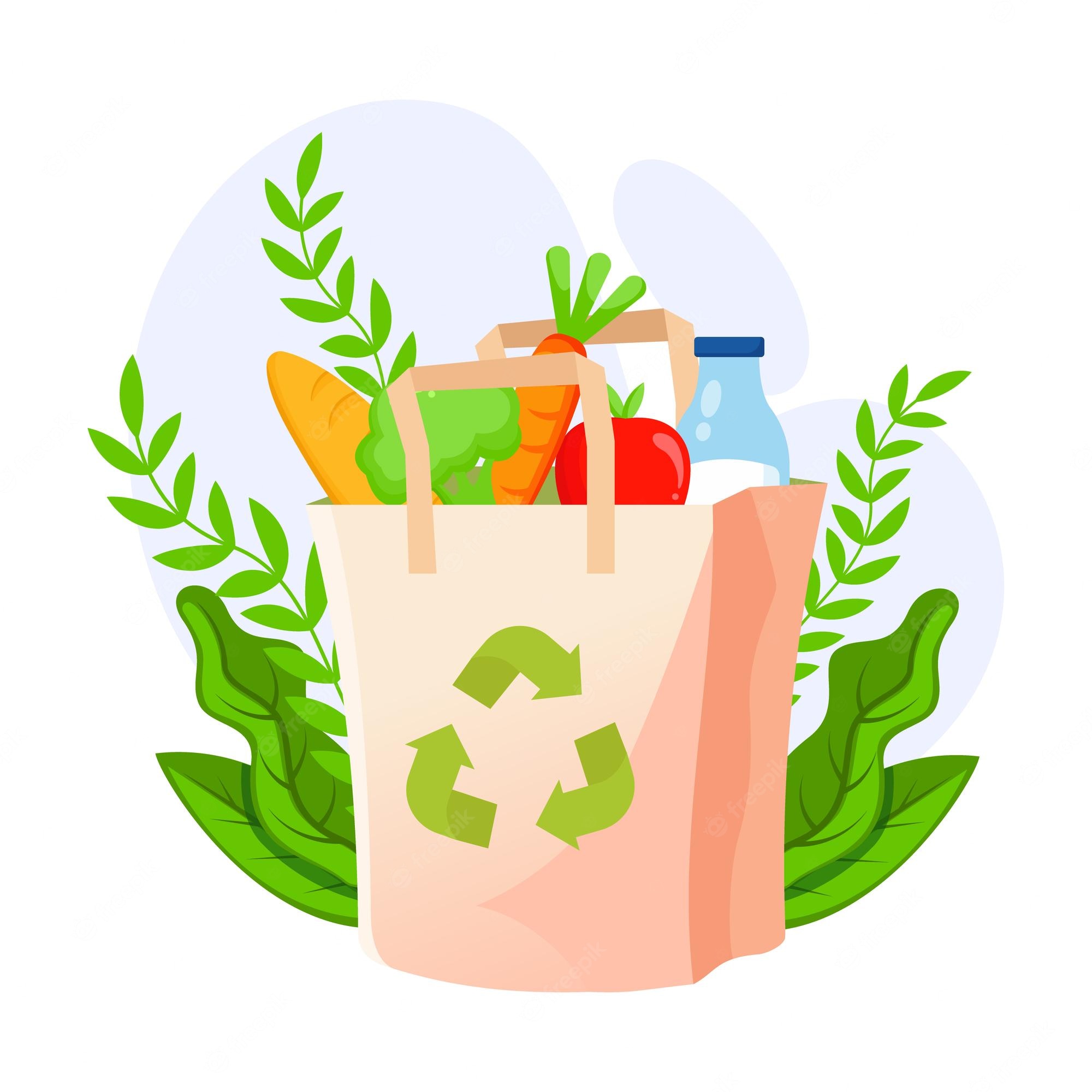 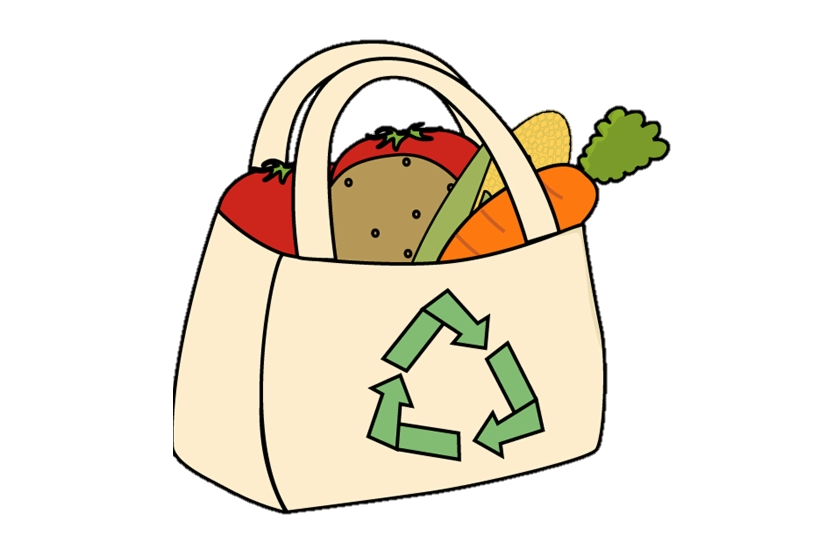 I put glass bottles in the recycling bin
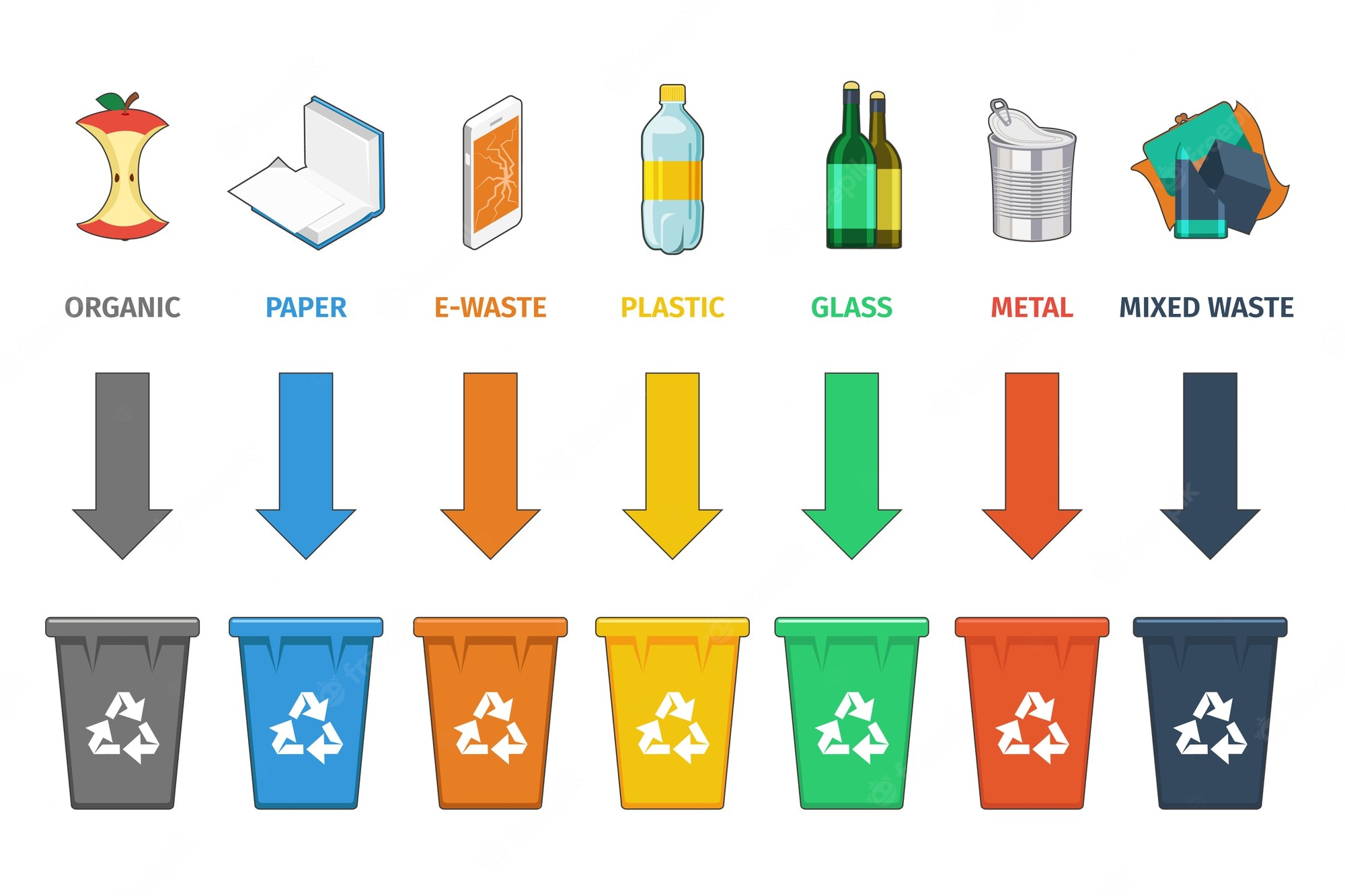 Why do you use these things?
(to protect the environment)
What does this green symbol mean ?
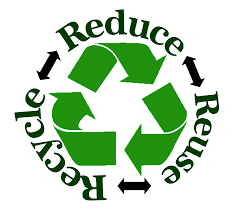 The three arrows

 represent
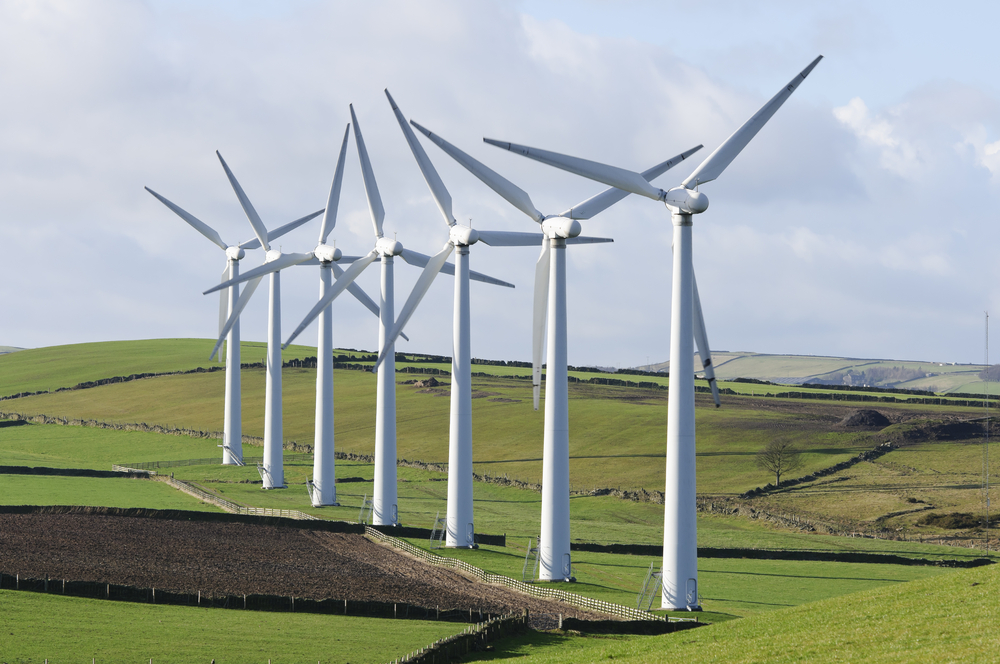 What do you think is this ?
Are there any wind farms near where we live?
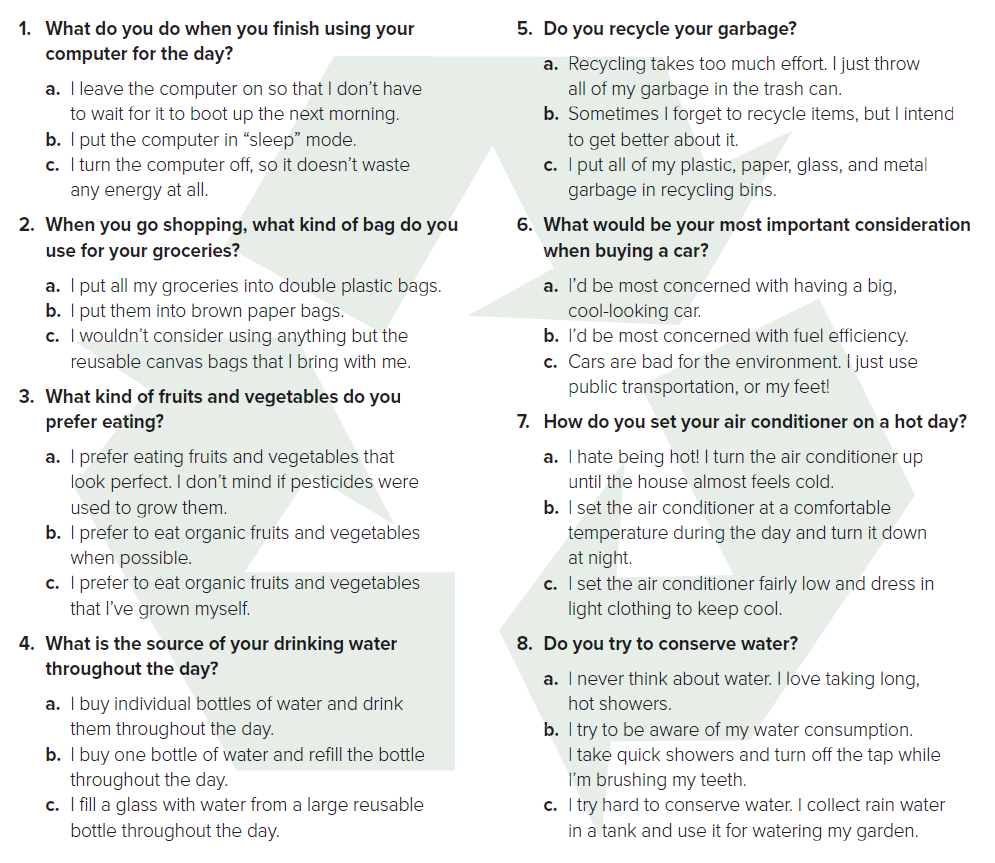 Questionnaire
Listen and read along
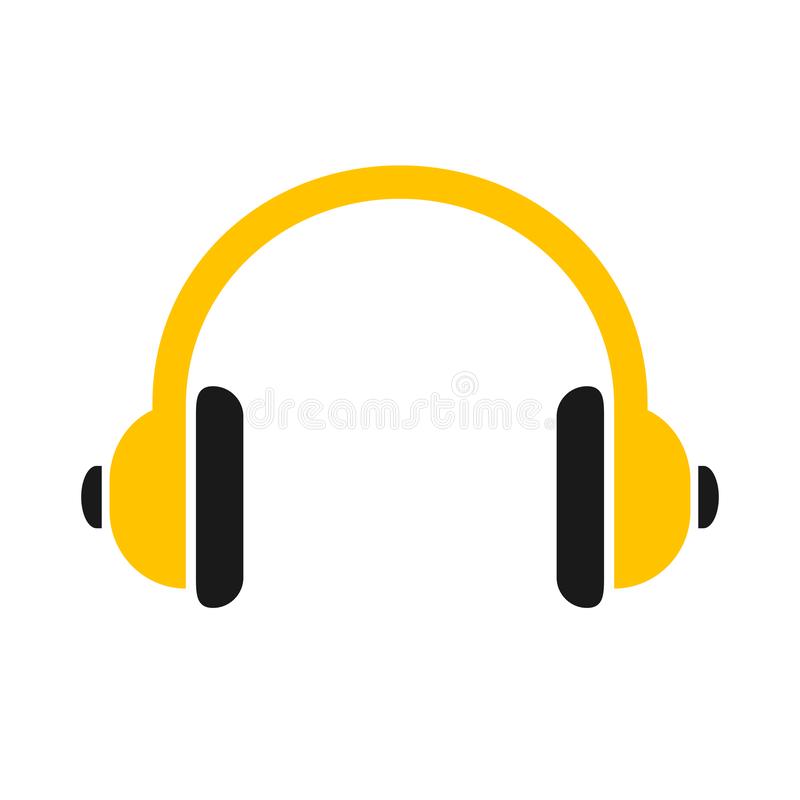 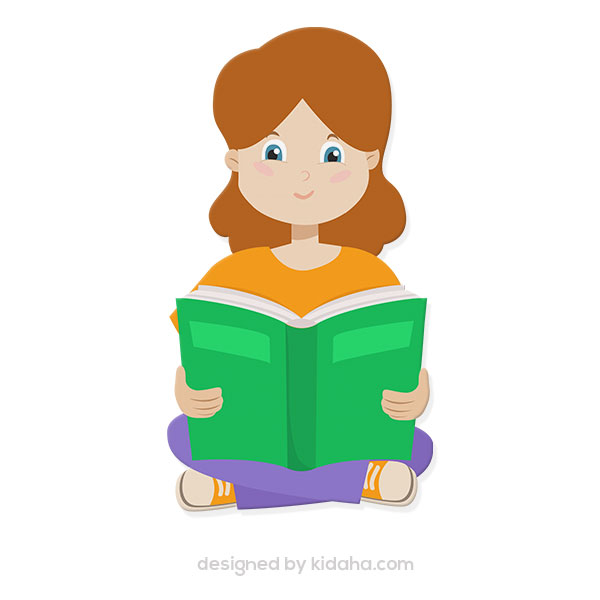 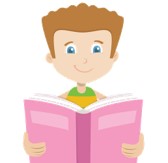 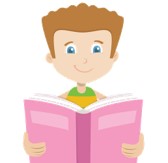 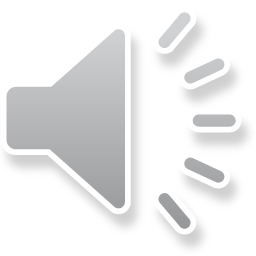 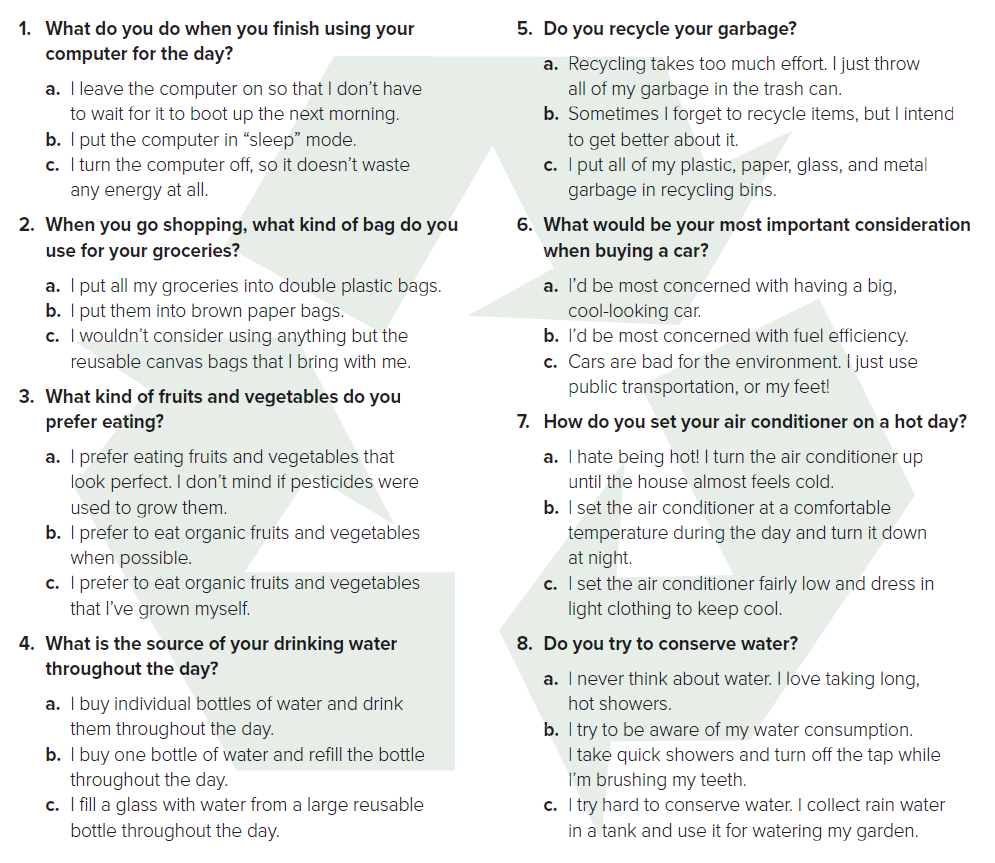 Questionnaire
Read & Circle your answer
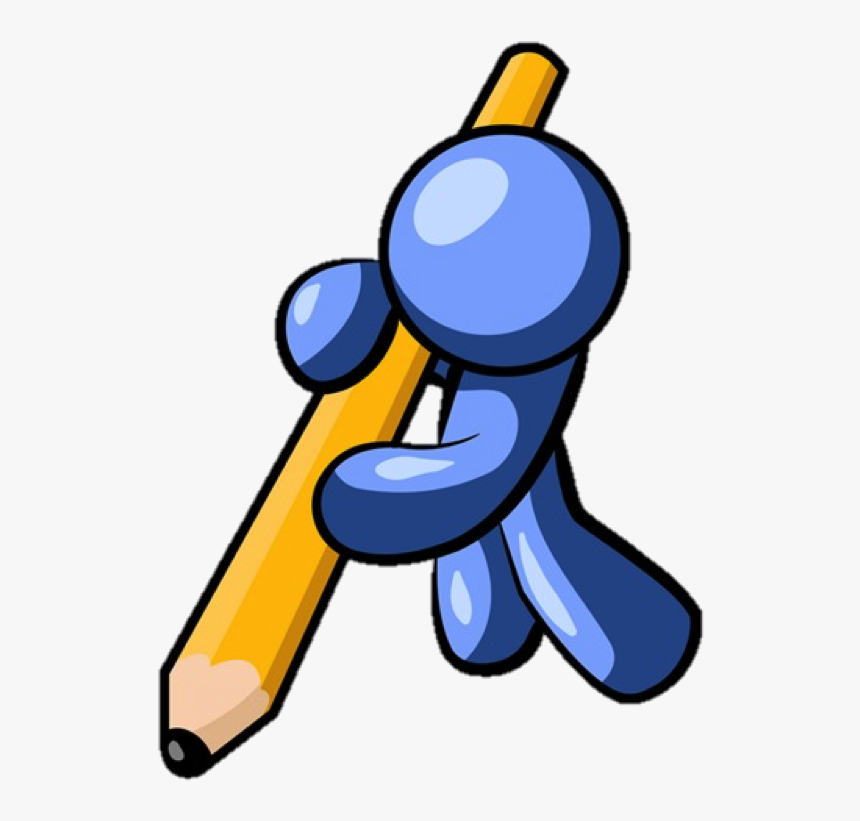 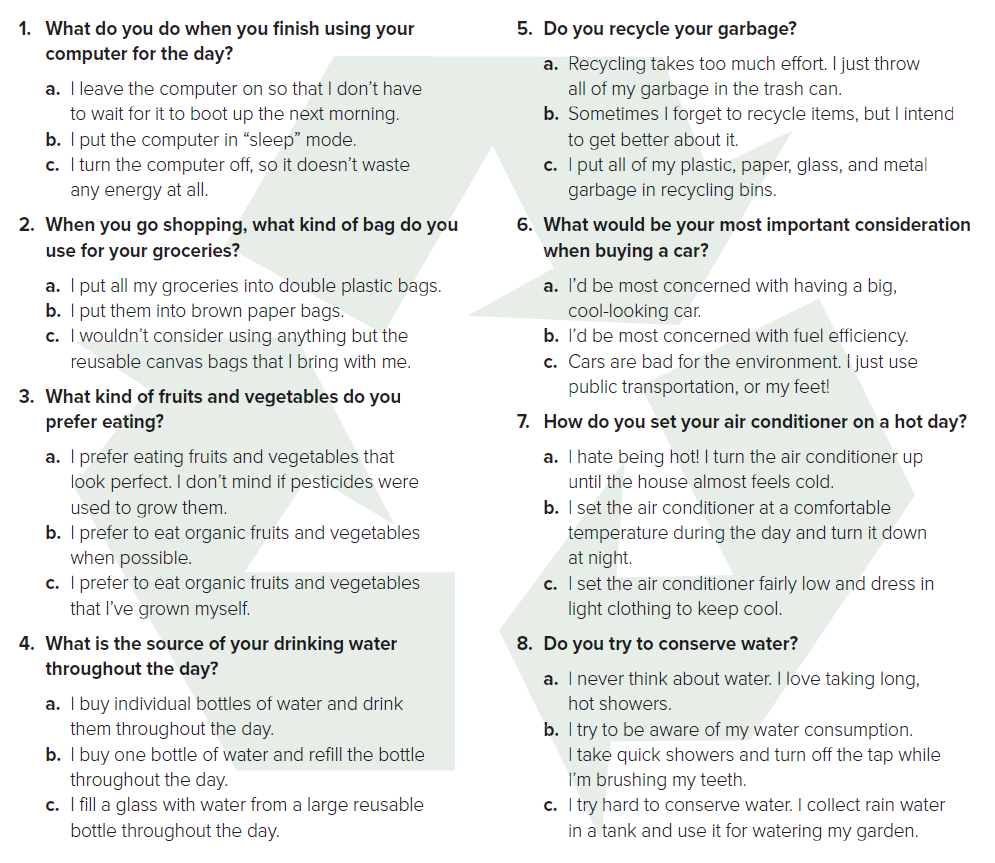 Questionnaire
Read & Circle your answer
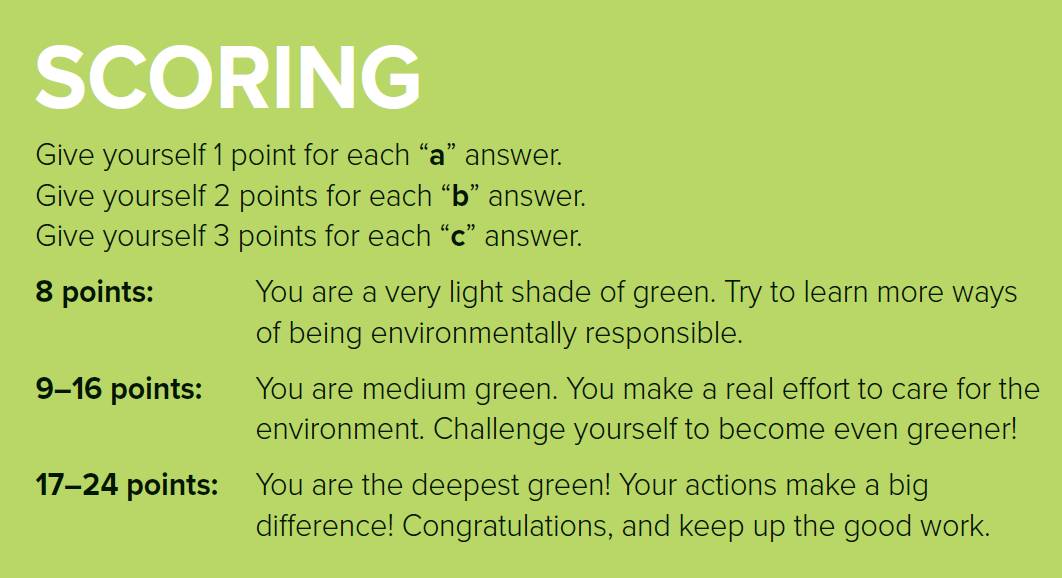 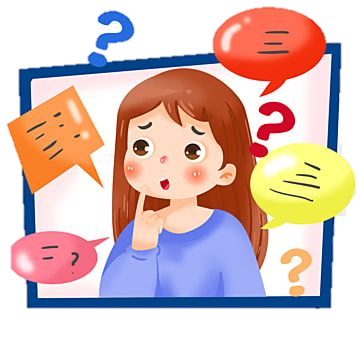 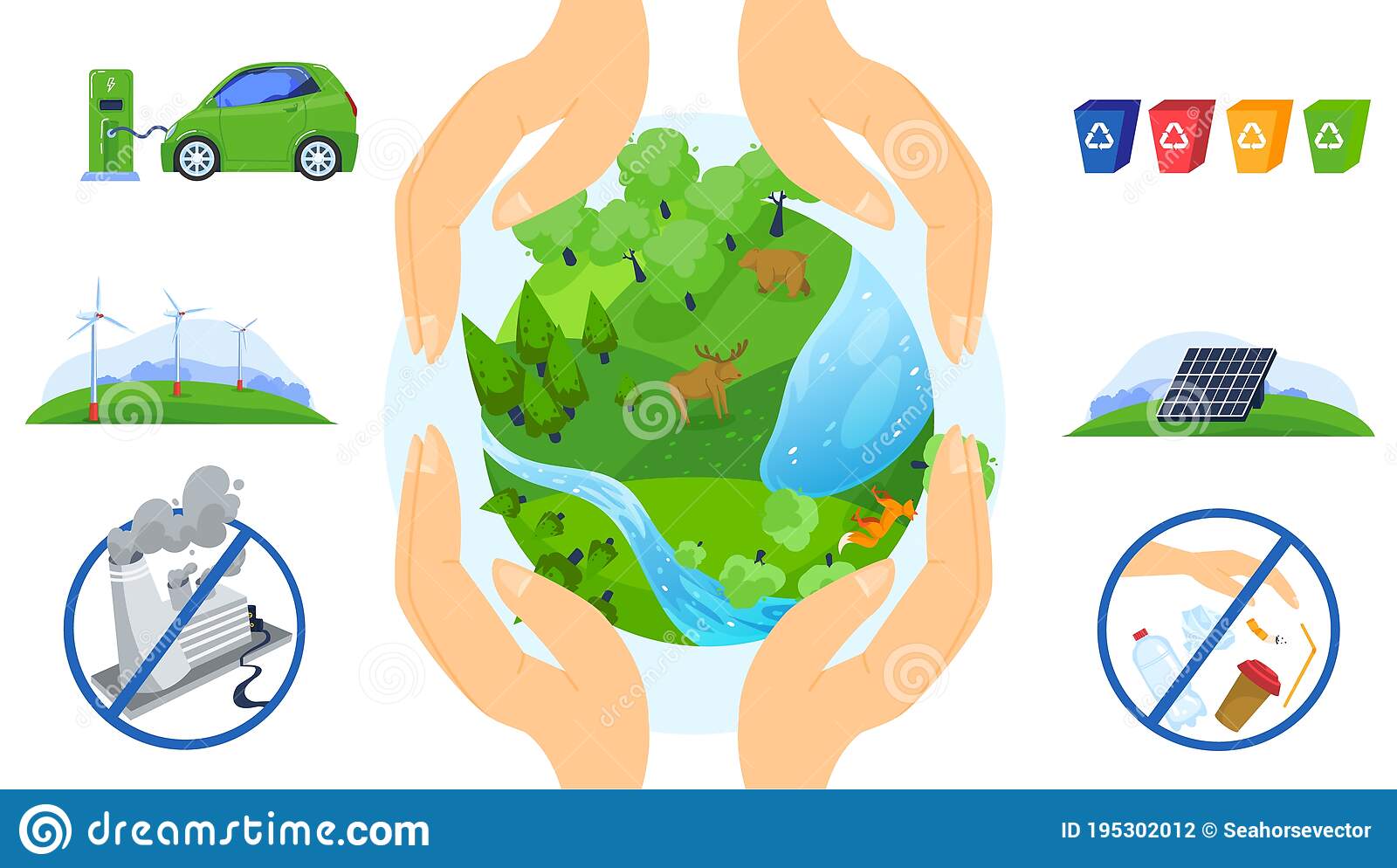 “Go Green”
…. some ways?
using renewable energy
Conserving water
turning devices off after using
Recycling garbage
Eating organic 
Reduce using plastic
Sitting AC fairly low
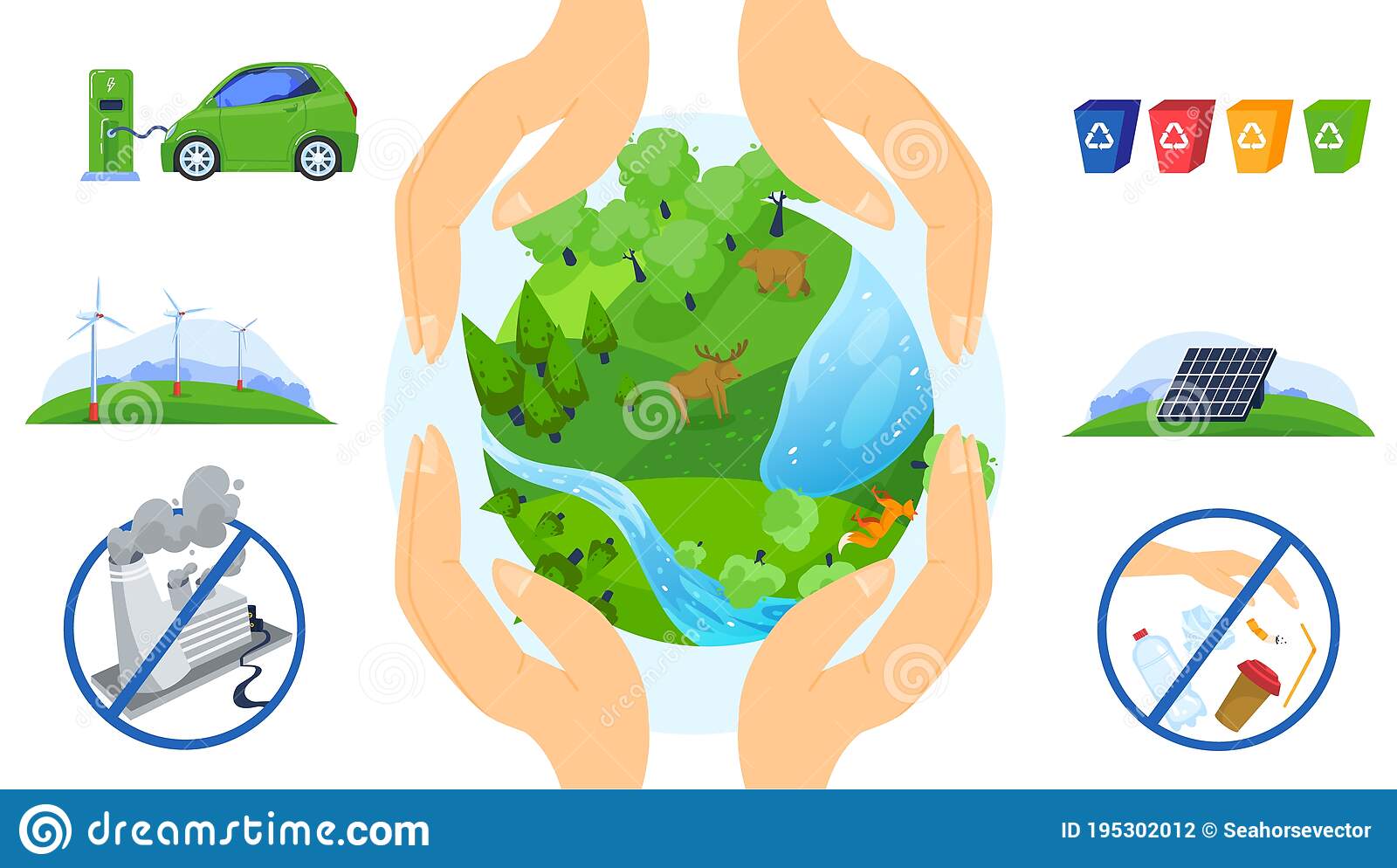 . How do people heat and/or cool their homes?
. Are there any recycling laws in our community?
. Where does our electricity come from? How is it produced?
. Can you buy organic fruits and vegetables around here?
. What kind of bags do most people use in the grocery stores here?
What does our school do to be “green”?
. Is pollution from cars and other vehicles a problem?
. Do many people in the city have their own gardens?
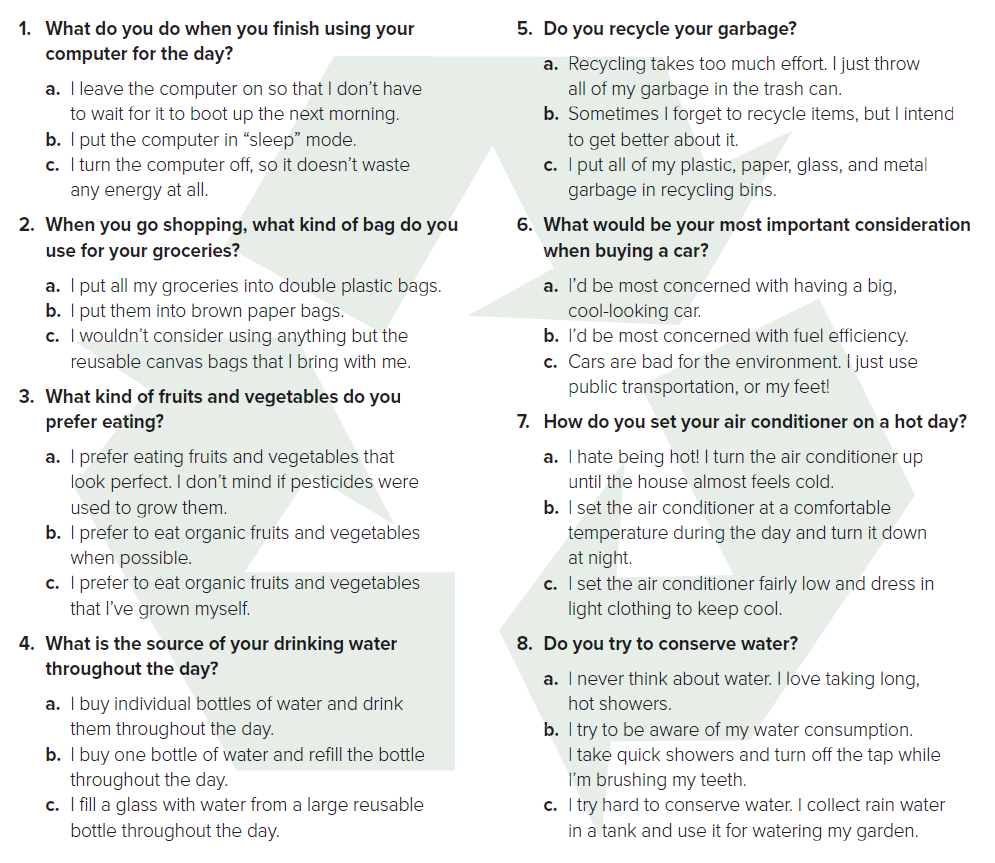 Find a word that means
start up a computer
 
The food you buy at a supermarket or similar store

you can use it again
 
A place for throwing away garbage

a place to store water
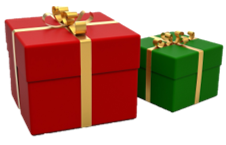 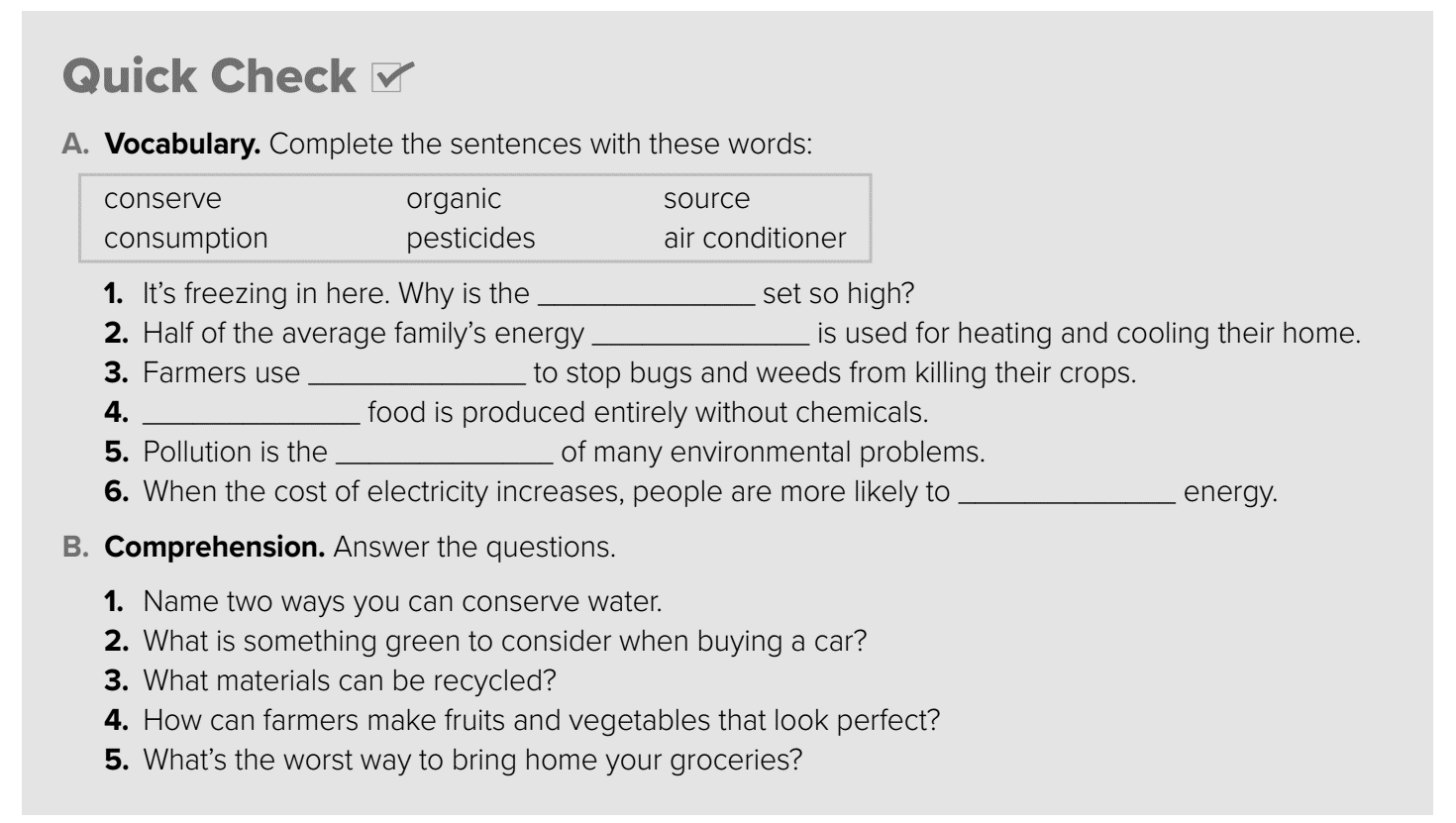 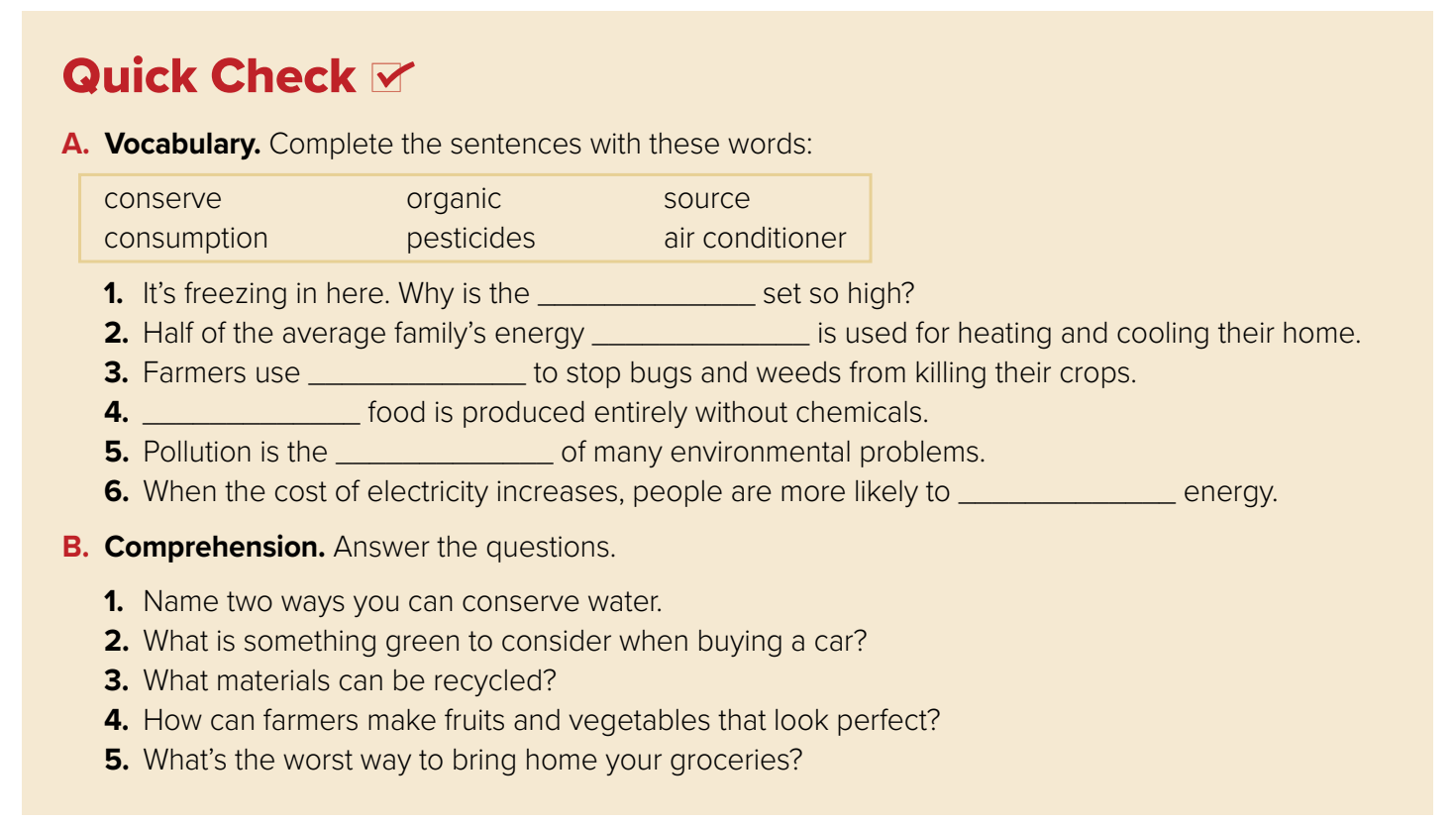 air conditioner
consumption
pesticide
Organic
source
conserve
1- collect rainwater for use; not leave the water running; 
take quick shower .

2- fuel efficiency 

3- plastic, paper, glass, and metal

4- They can use pesticides.

5- in plastic bag .
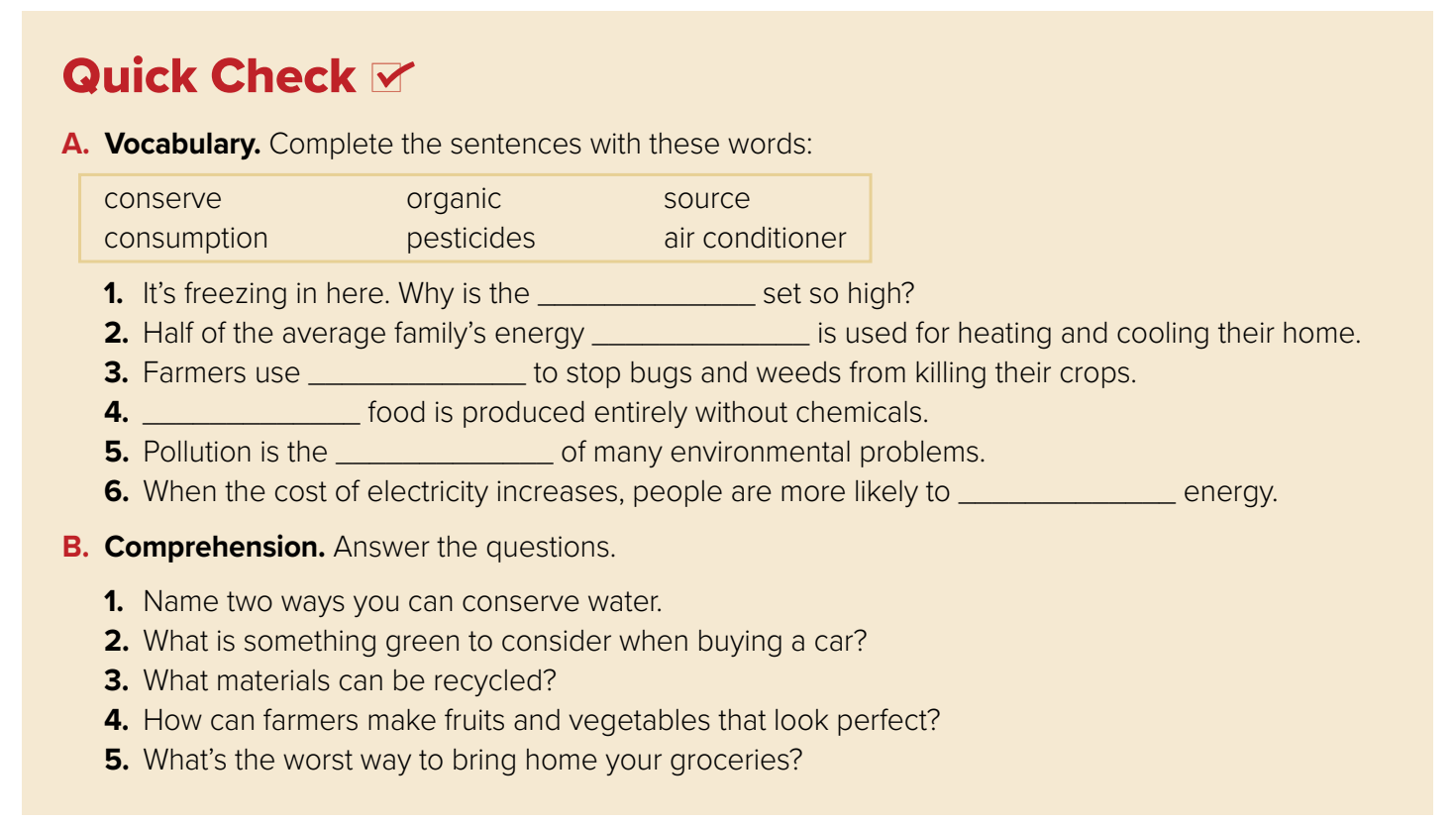 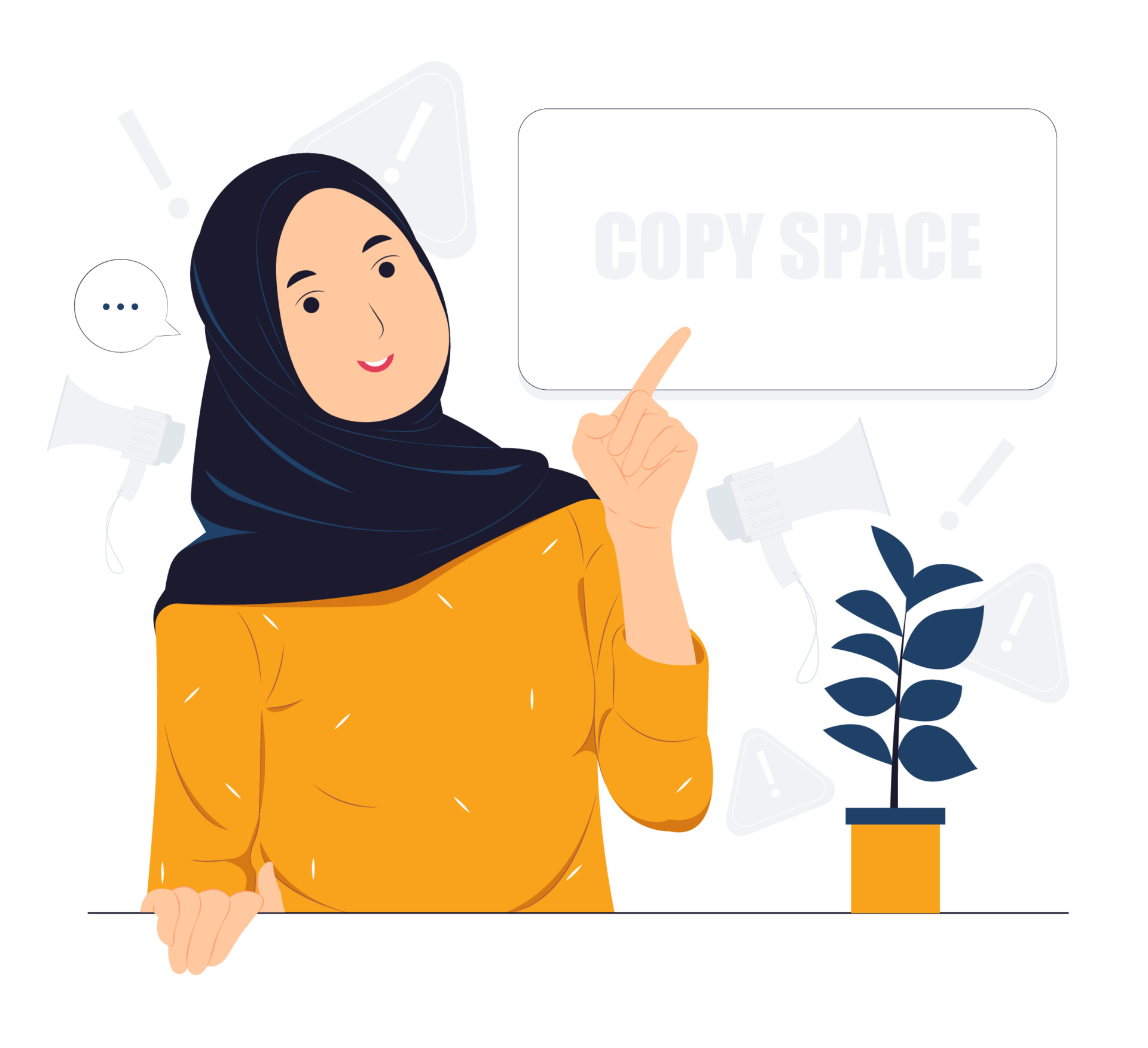 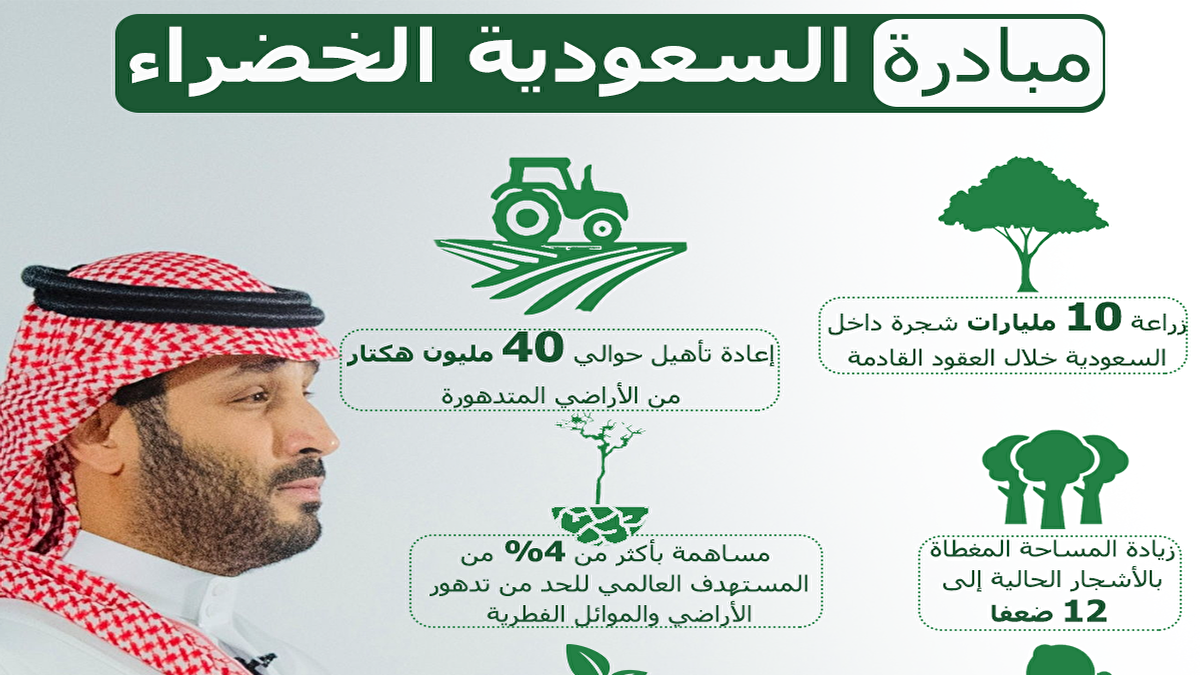 Quiz Time
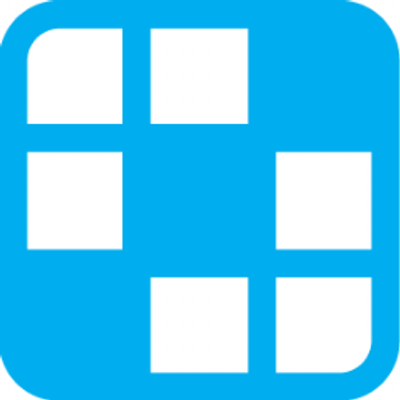 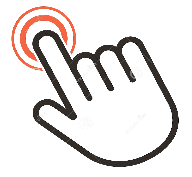 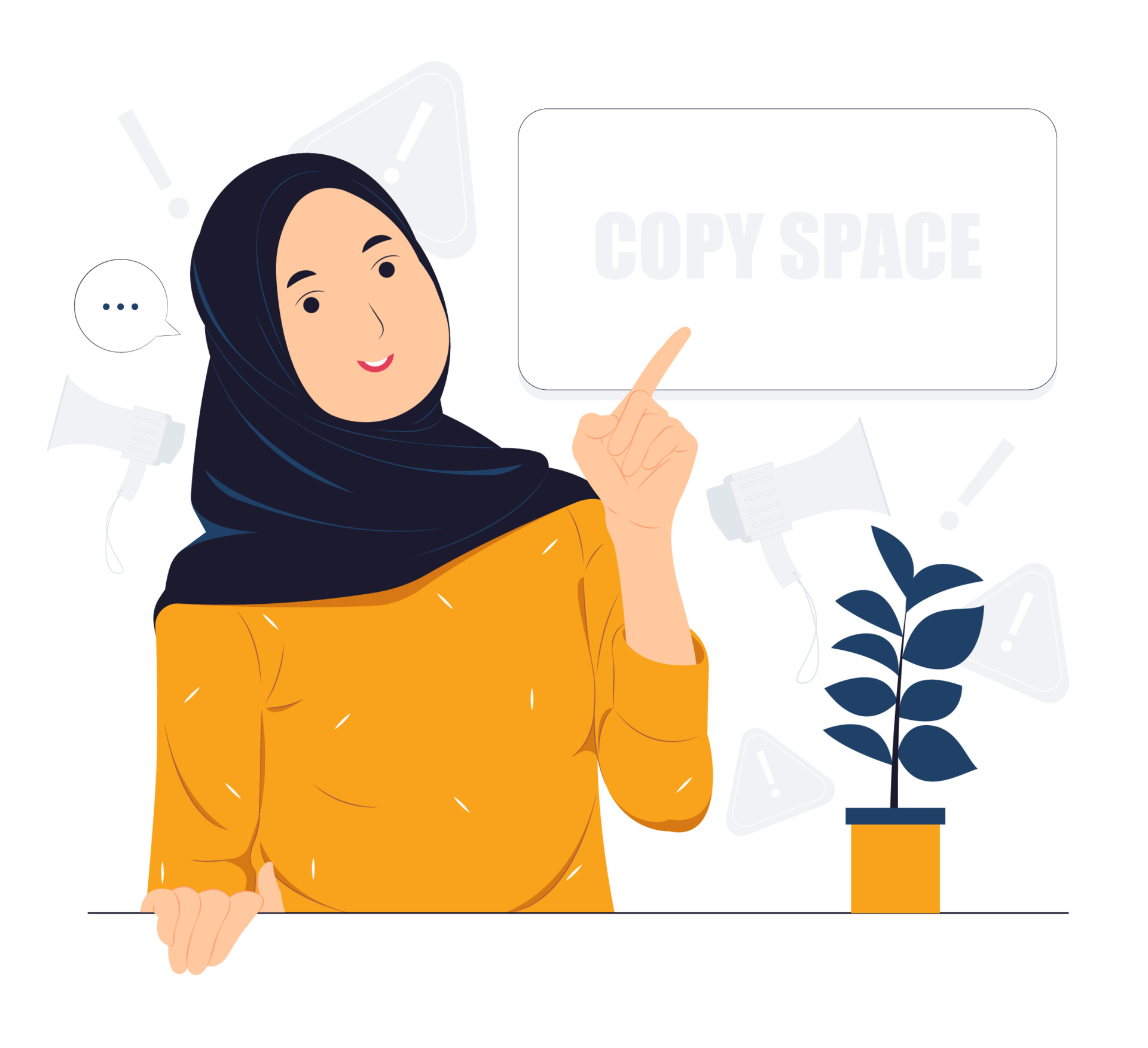 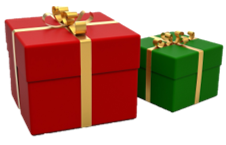 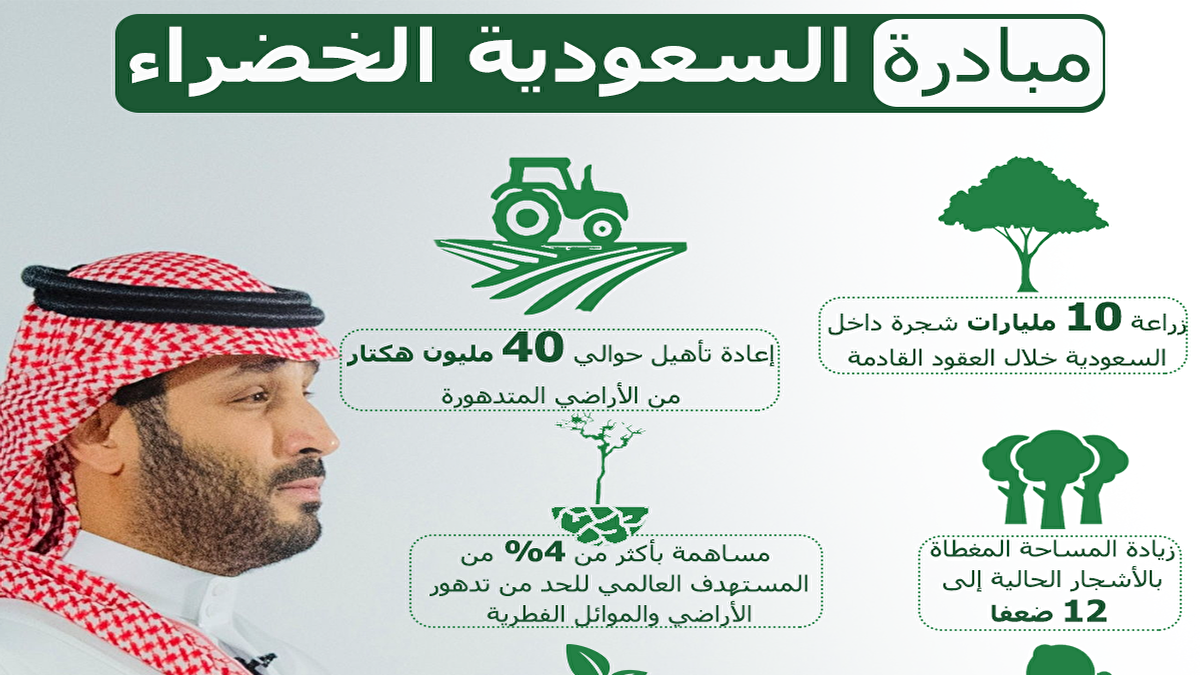 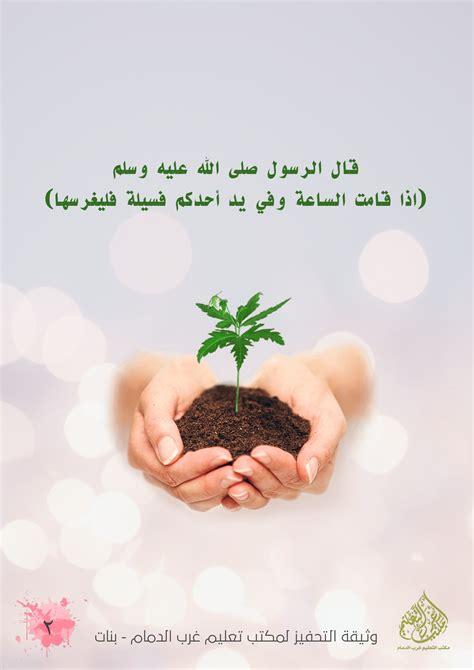 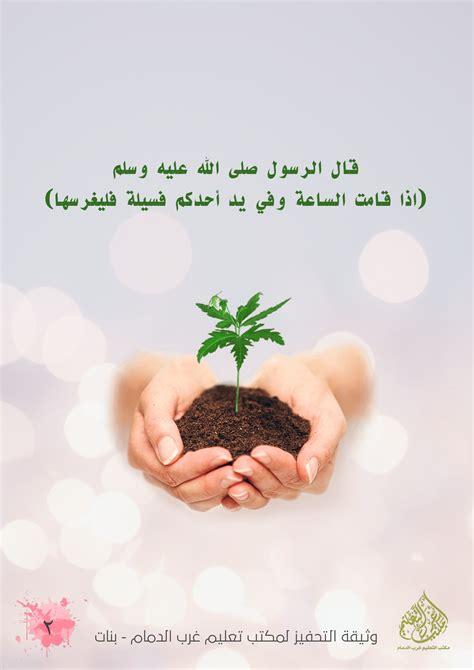 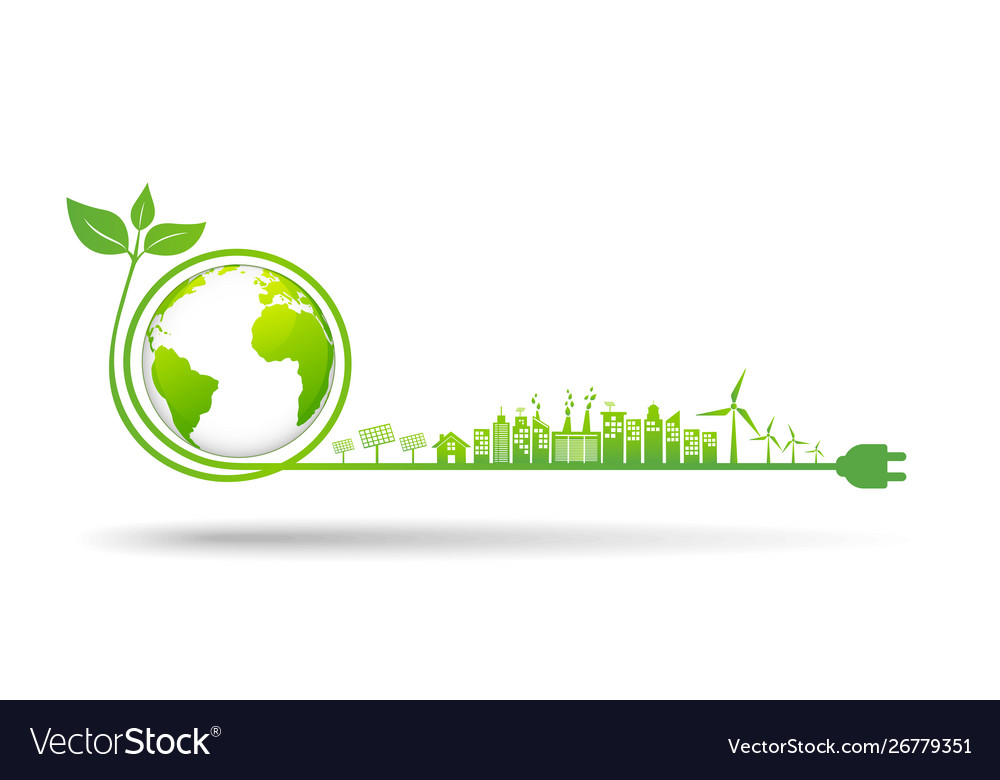 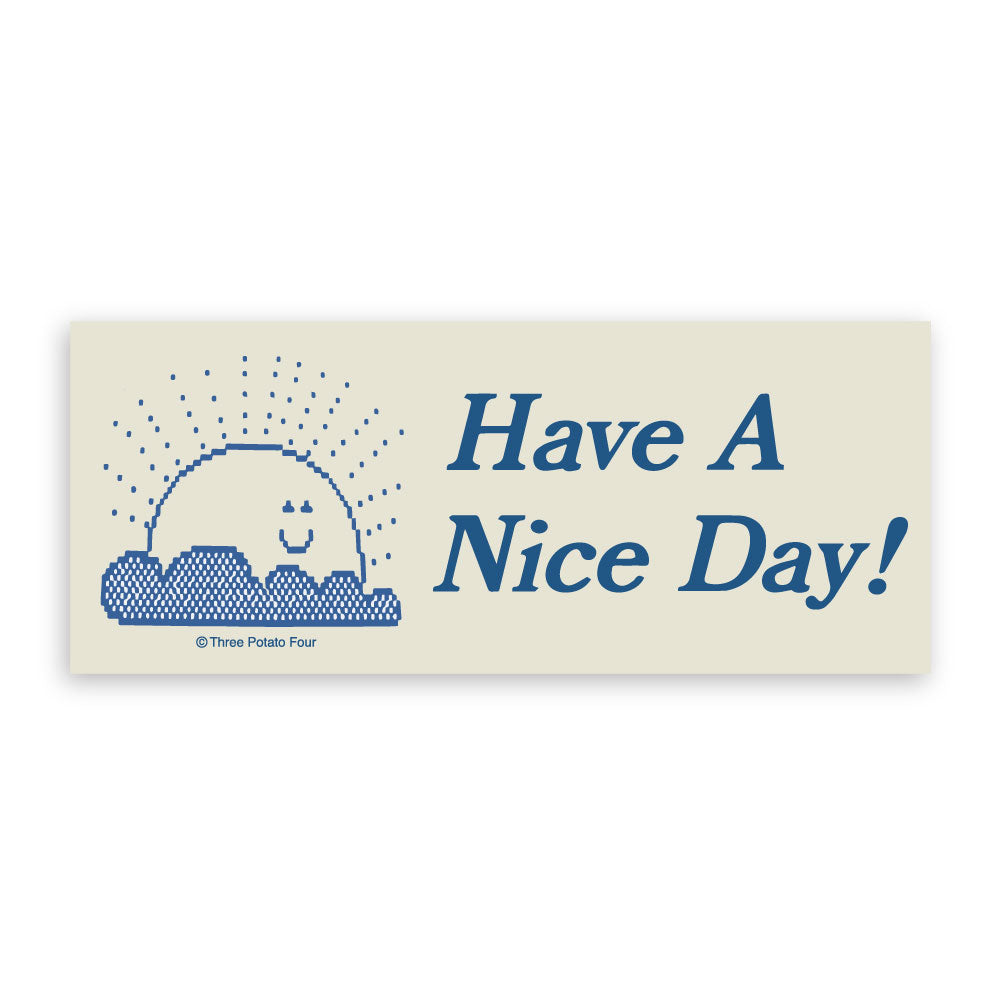 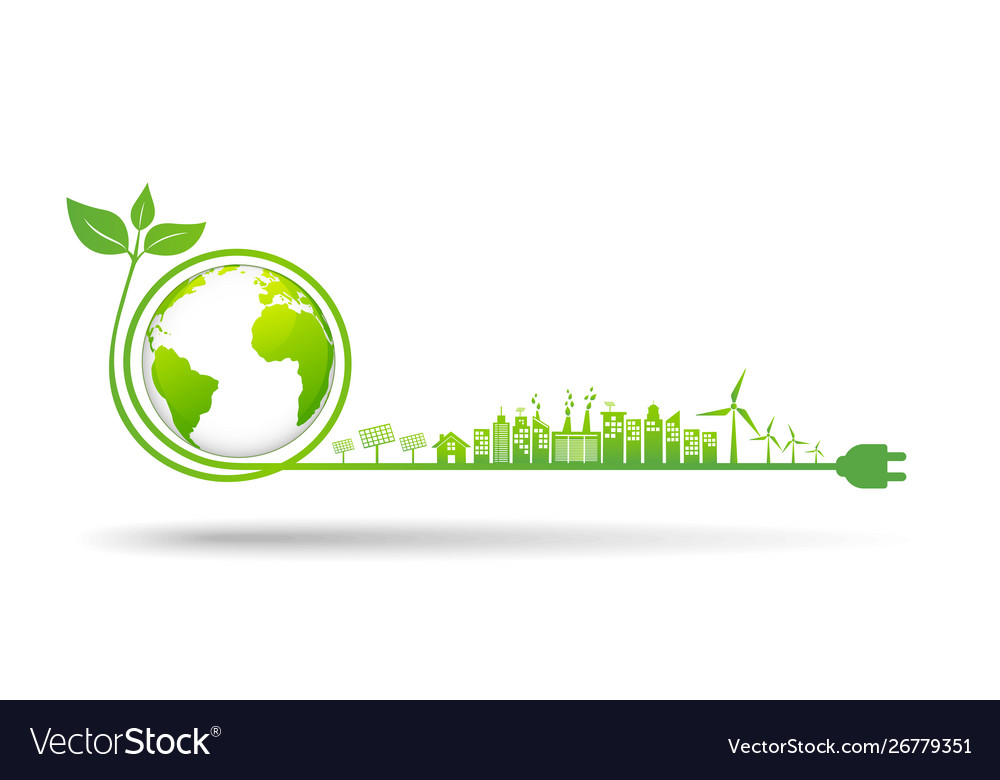